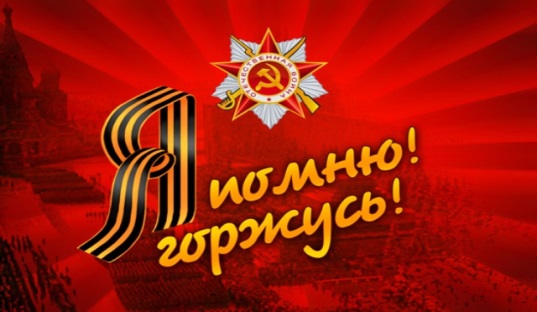 Моя страница Великой Отечественной войны
11 А класс
Проект по истории
Часть первая.
 Люди и судьбы.

Учитель Бутенко Т.В.
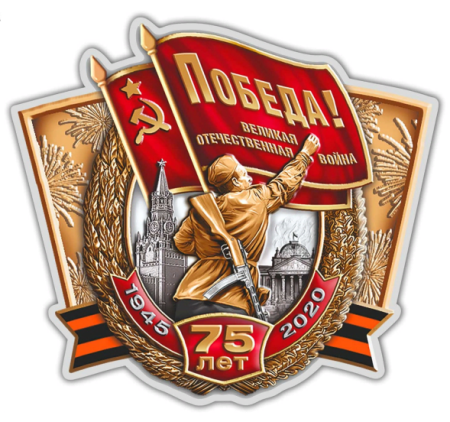 Кинер Дарья
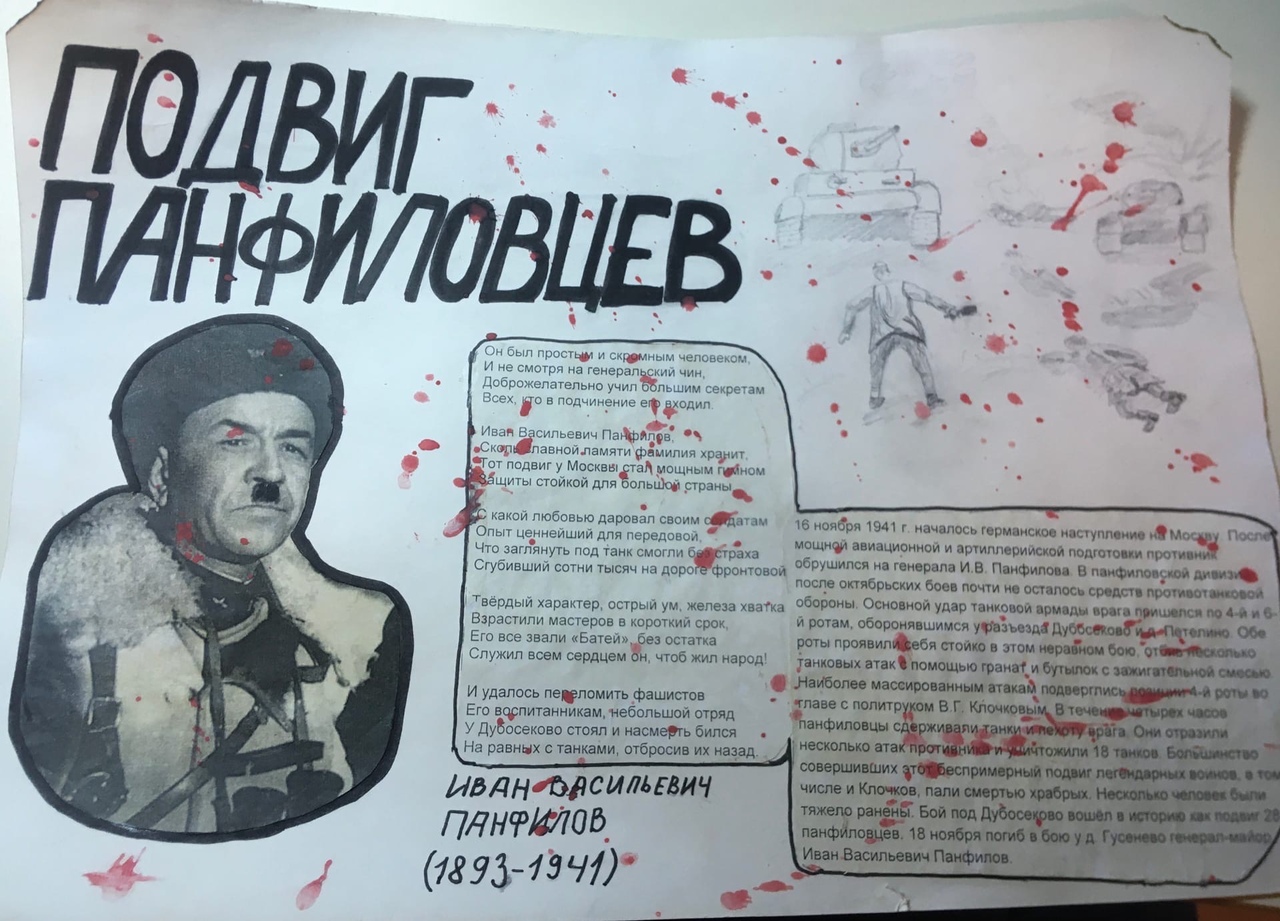 Чхиквадзе Марина
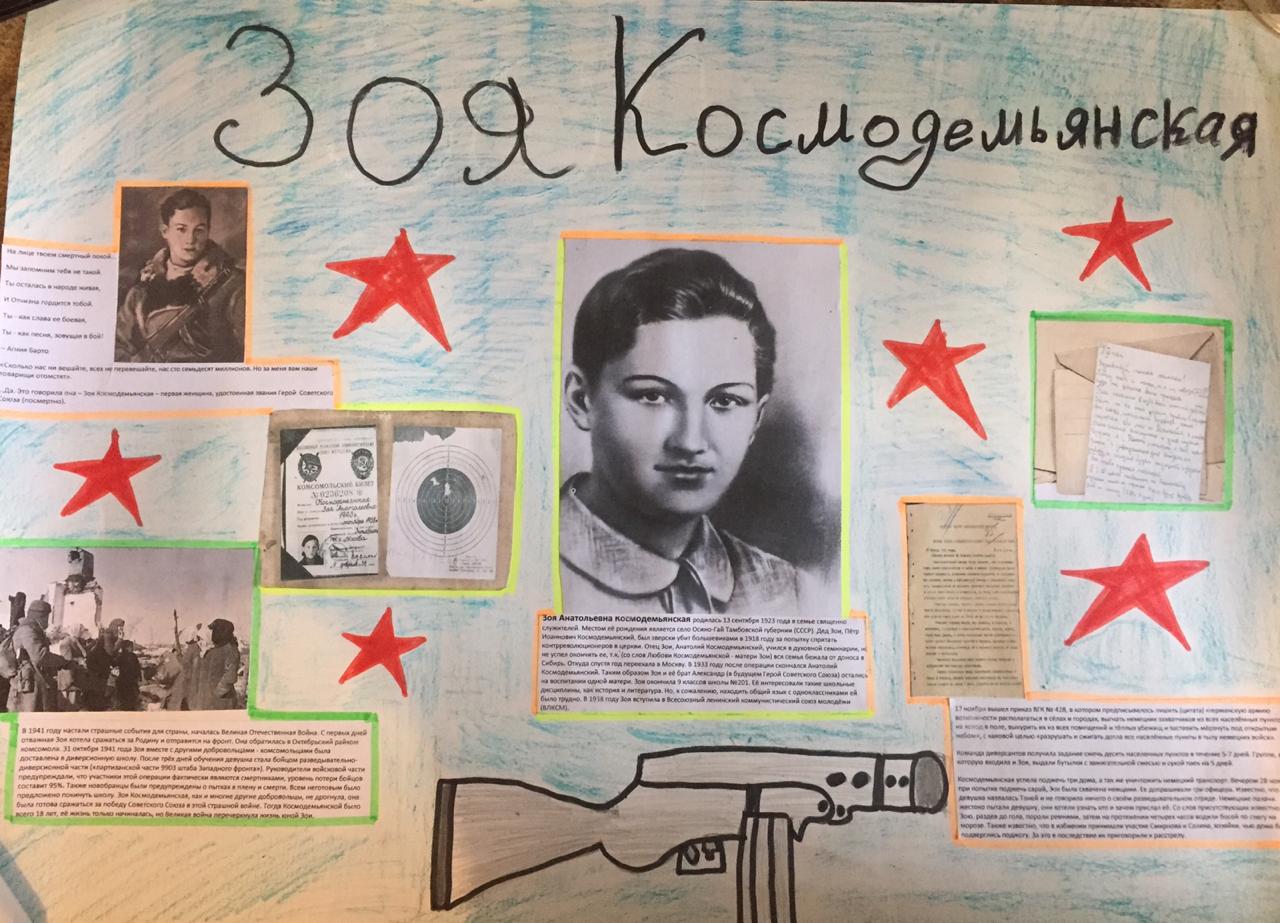 Нестеренко Екатерина
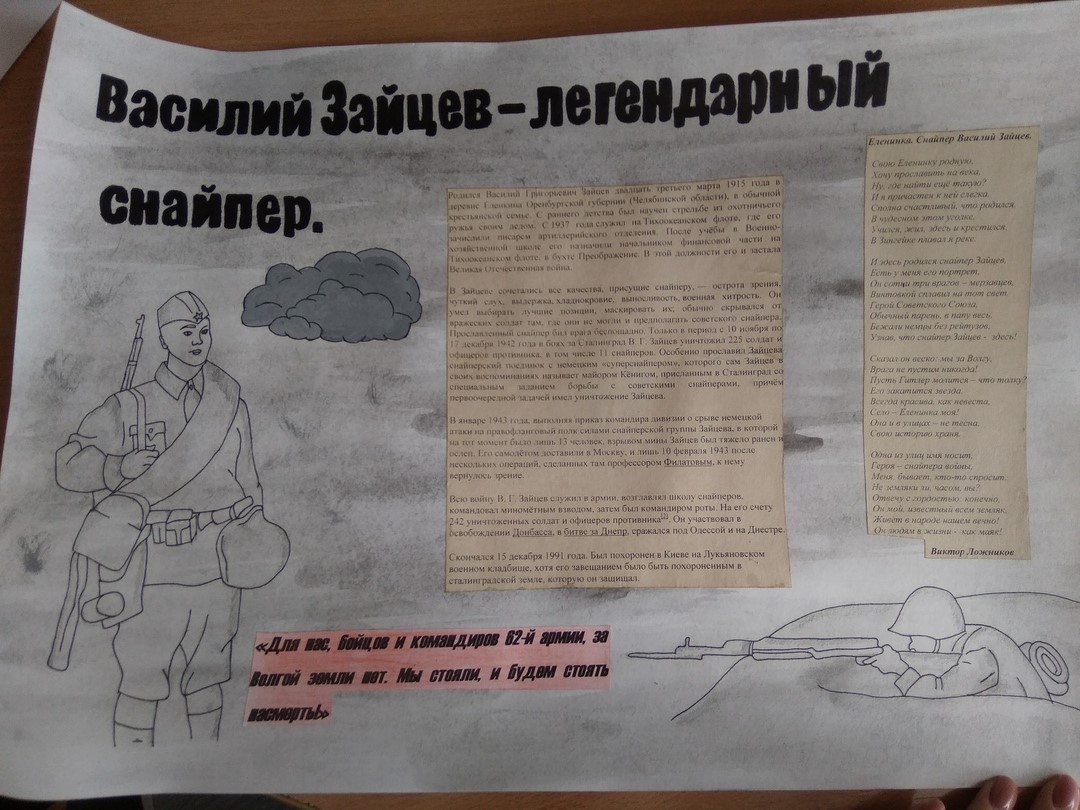 Ивкина Анастасия
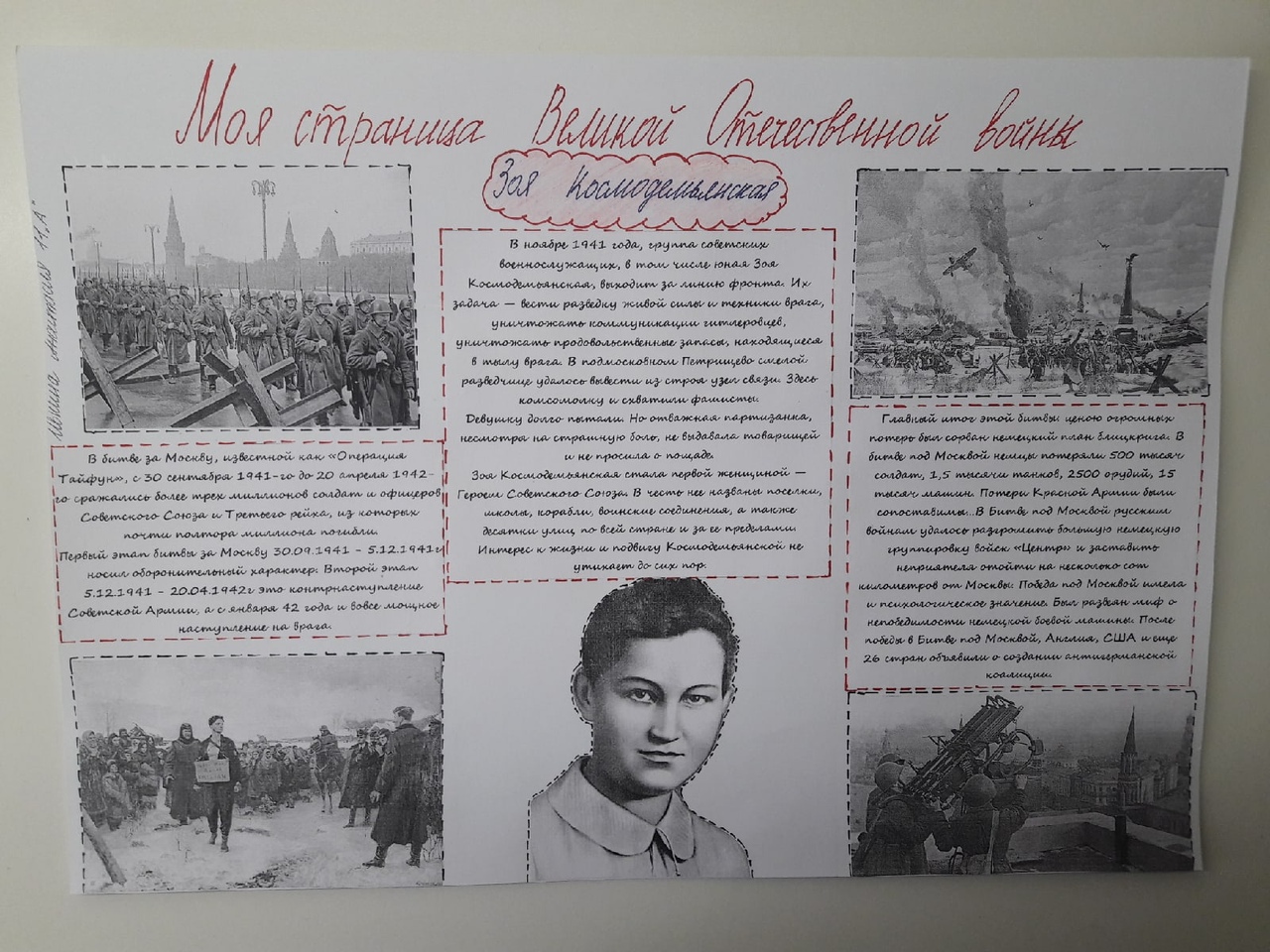 Лугинина Дарья
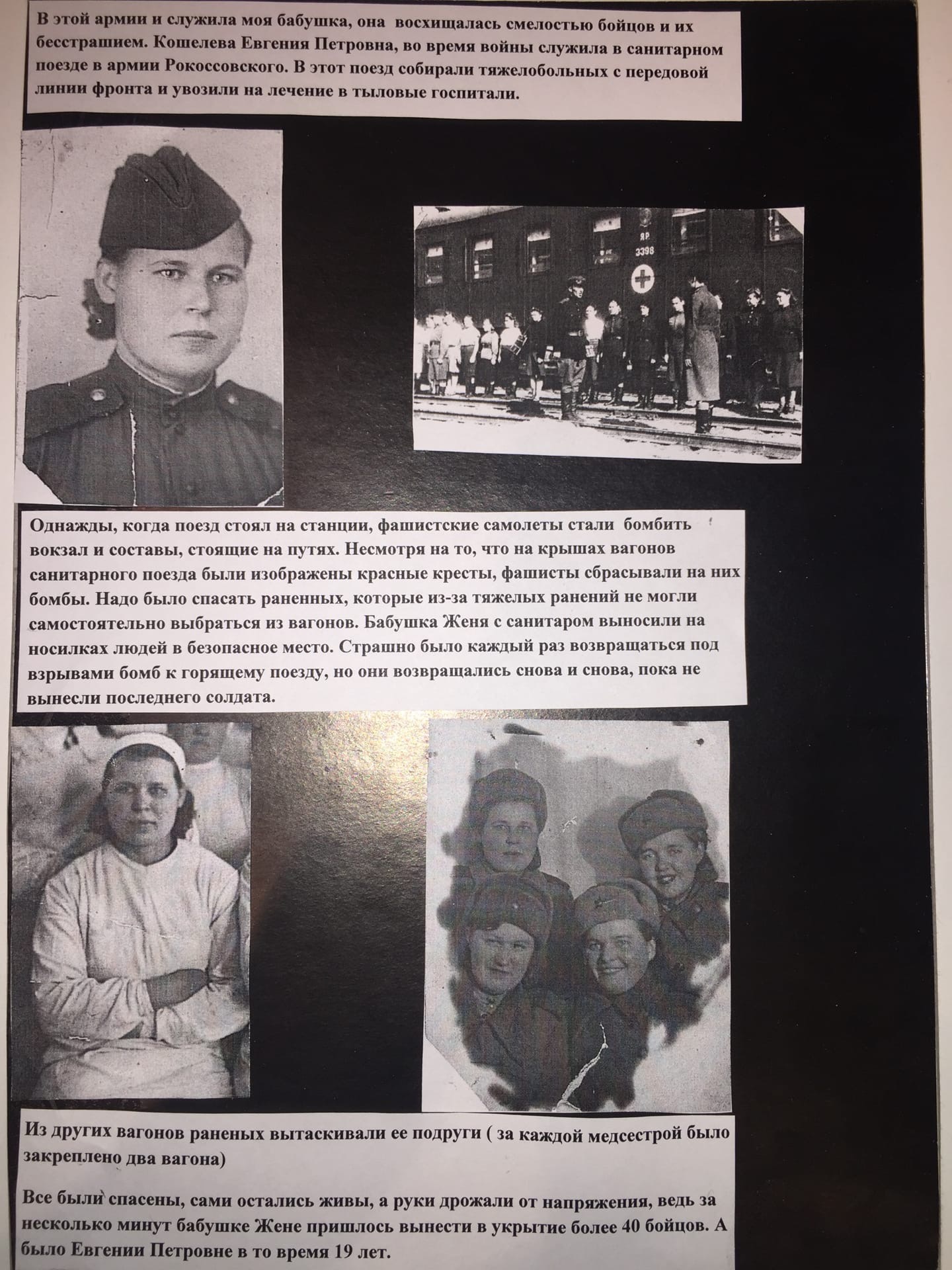 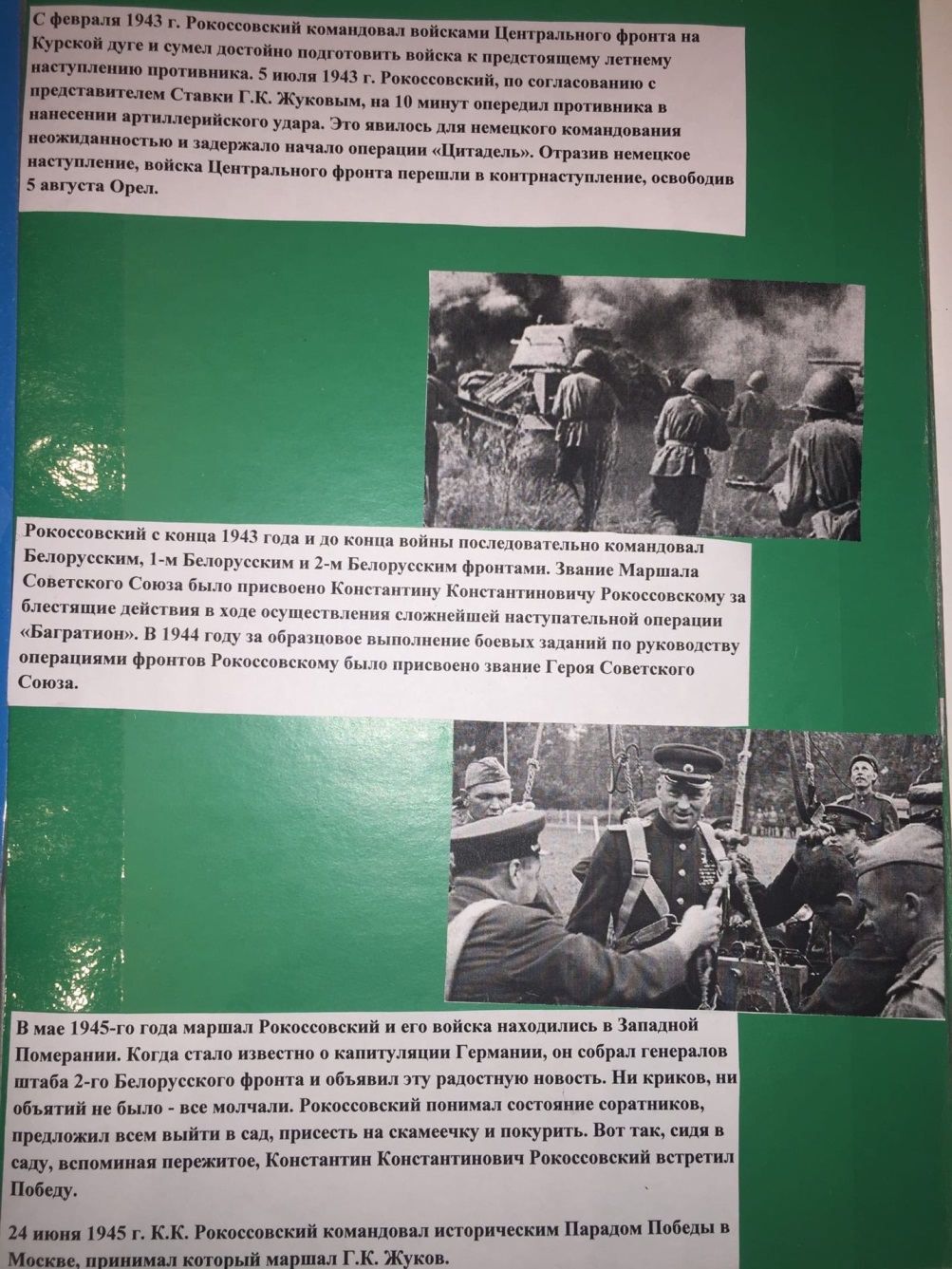 Галенцова Маргарита
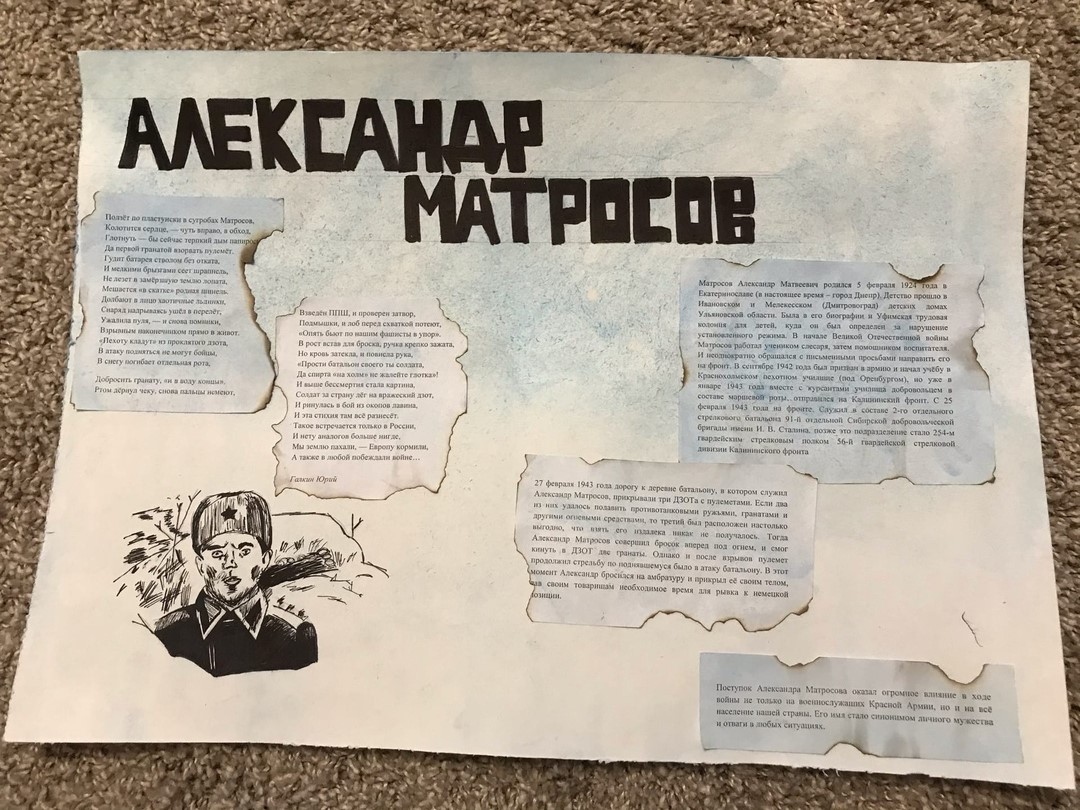 Макридина Анна
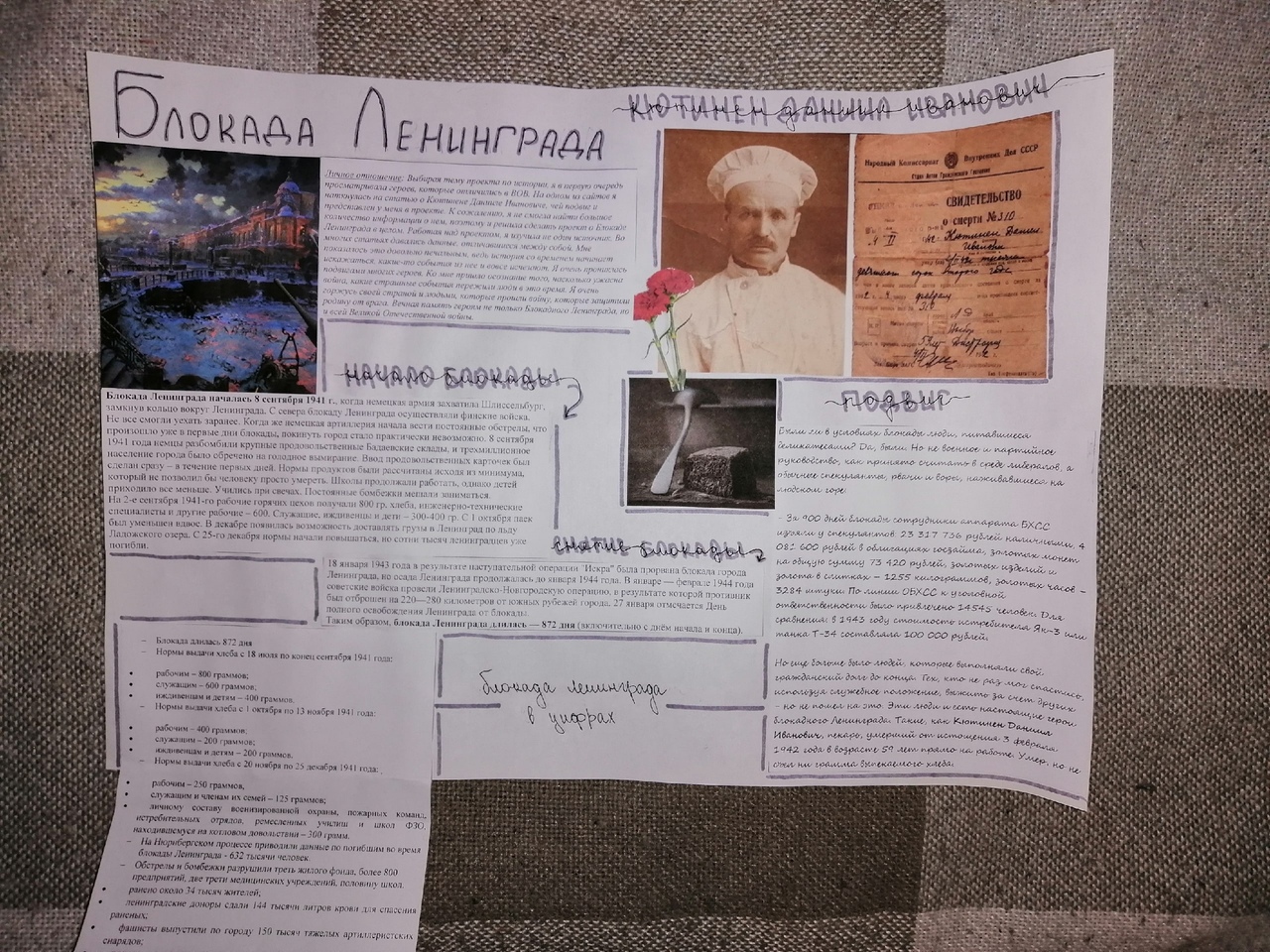 Маликов Роман
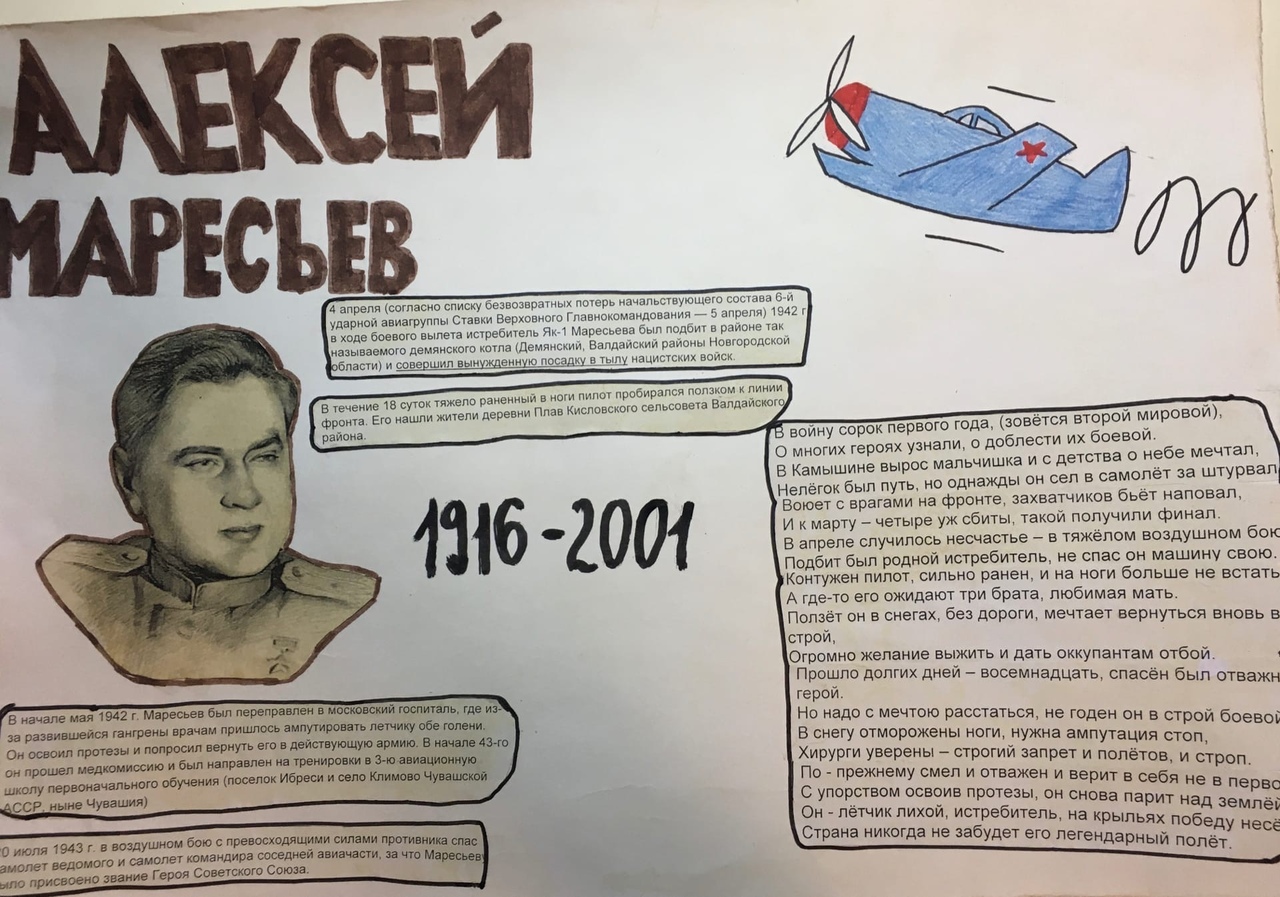 Полиенко Сергей
Шаламова Екатерина
Каюрина Наталья
Раджабов Рамиз
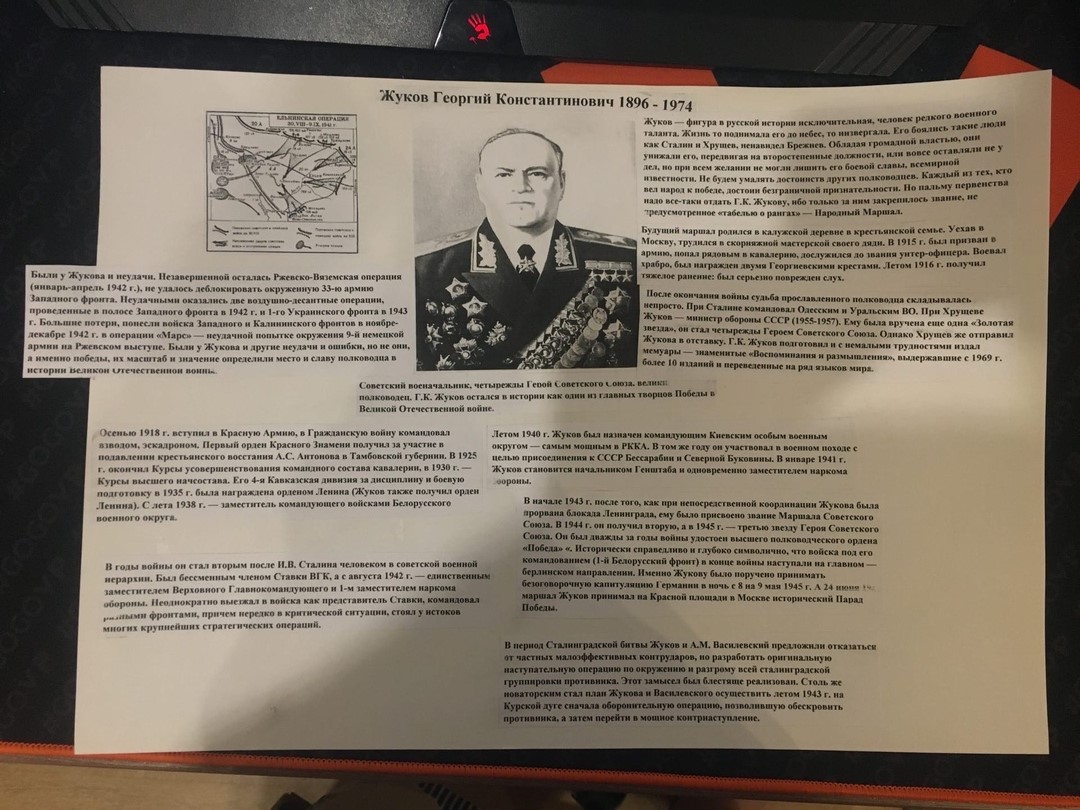 Пятикопова Екатерина
С праздником!